寄送有附件的電子郵件
（宜蘭縣版學生資訊課程教材）Chrome OS 版本
點選「撰寫」
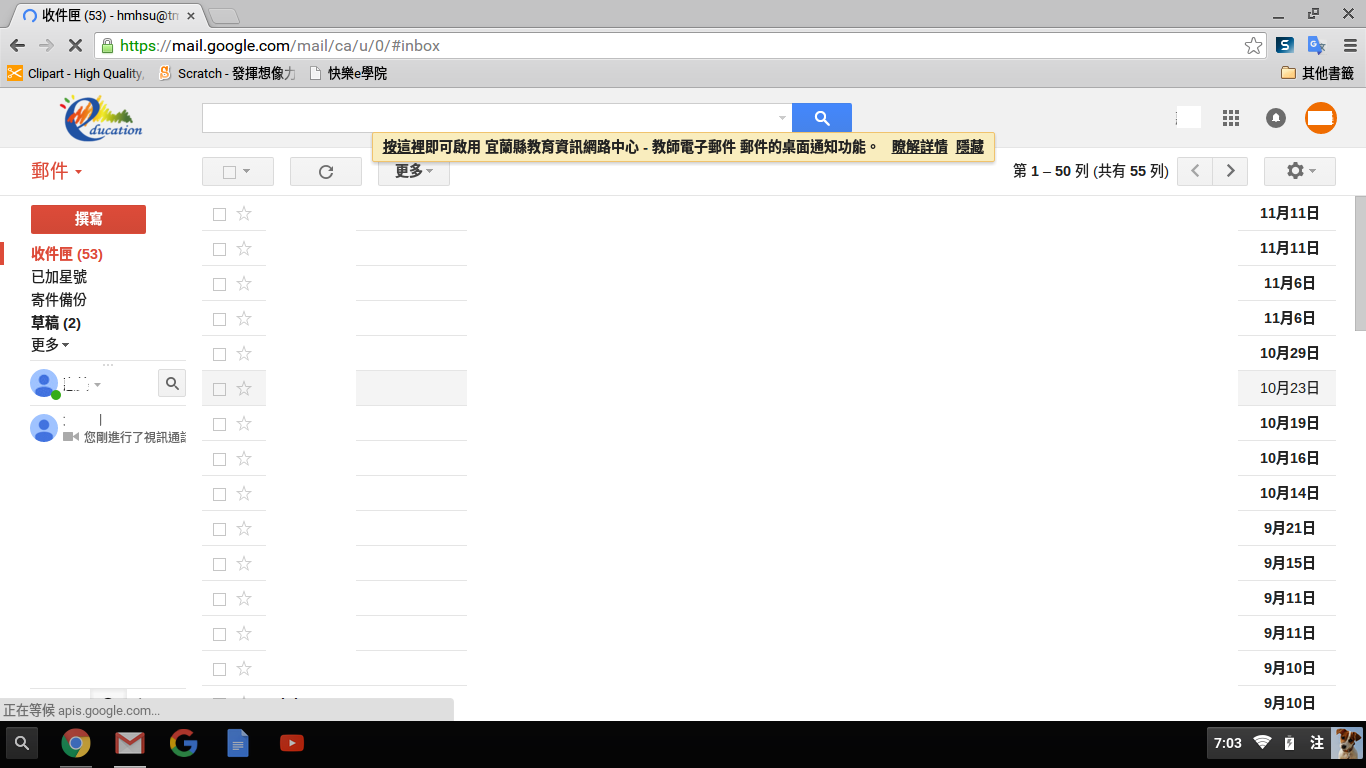 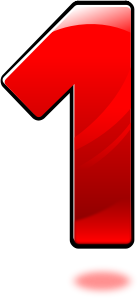 （宜蘭縣版學生資訊課程教材）Chrome OS 版本
點選「附加文件」圖示
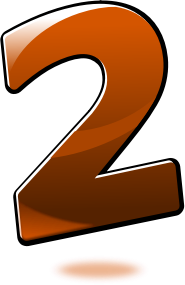 （宜蘭縣版學生資訊課程教材）Chrome OS 版本
選擇附加檔案後，點選「開啟」
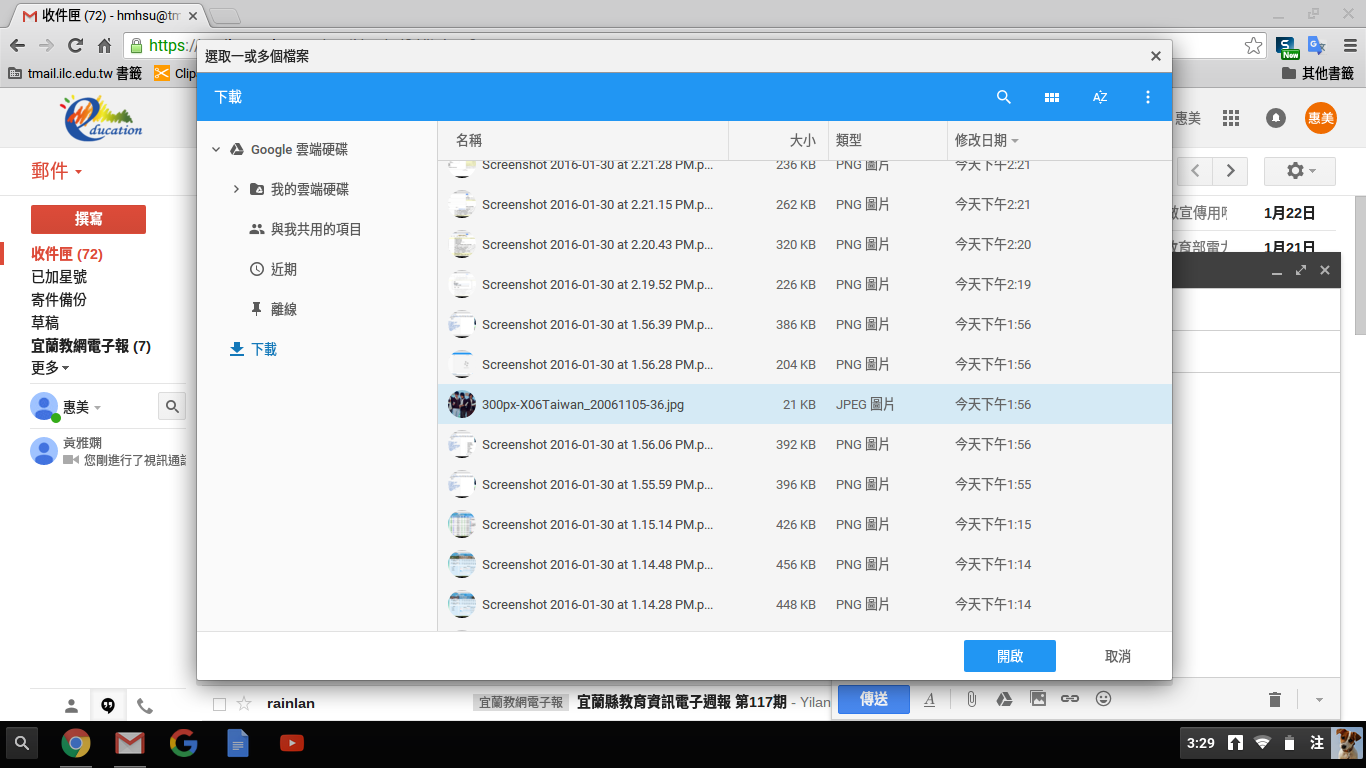 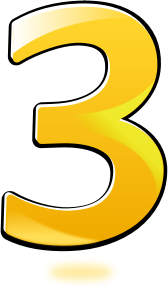 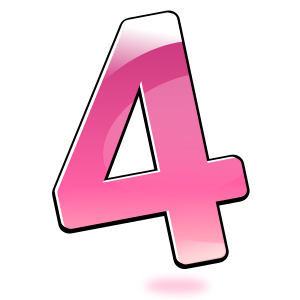 （宜蘭縣版學生資訊課程教材）Chrome OS 版本
輸入收件者、主旨、內容後，點選「傳送」
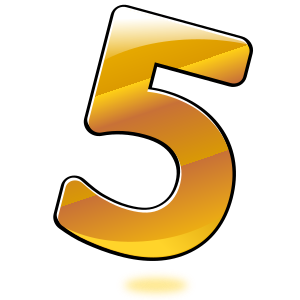 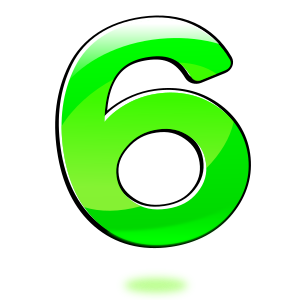 （宜蘭縣版學生資訊課程教材）Chrome OS 版本